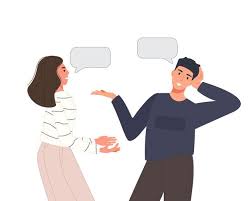 Ces deux personnes se rencontrent pour la première fois et se présentent.
Imaginez et écrivez un court dialogue.